Evolution of Stochastic Bio-Networks Using Summed Rank Strategies
Brian J. Ross

Brock University
Department of Computer Science
St. Catharines, Ontario, 
Canada L2S 3A1
bross@brocku.ca
CEC 2011
1
Outline
Problem overview
Background
Experiment design
Results
Conclusions
CEC 2011
2
Bio-network Modeling
Systems biology: model bio-chemical reactions
Purposes: simulation, analysis
uses mathematical and computer modeling

Formalisms include:
Petri Nets [Baldan 2010]
Bayesian networks [Friedman et al. 2000]
P-systems [Perez-Jiminez & Romero-Campero 2006]
cellular automata [Deutsch & Dormann 2005]
ODEs [Schwartz 2008]
Process algebra [Blossey et al. 2006, Regev et al. 2004]
CEC 2011
3
EC and Bio-networks
Petri nets [Kitagawa & Iba 2003, Moore & Hahn 2004]
S-systems [Wang et al. 2007]
ODE [Floares 2008, Qian et al. 2008]
Metabolic networks as circuits [Koza et al. 2000]
Process algebra
SPI calculus [Ross & Imada 2009, 2010]
PEPA [Marco, Cairns & Shankland 2011]
SPI – gene gates [Imada 2009]
SPI – PIM [Ross 2011]

Related work: GP/GA and noisy time series
[Borrelli et al. 2006, Jin and Branke 2005, Rodriquez-Vazquez & Fleming 2005, Zhang et al. 2004]
CEC 2011
4
Stochastic pi-calculus (SPI)
A process algebra that denotes:
concurrency
stochastic modeling: simulation and analyses
mobility (dynamic network changes... but not examined here)
Features useful for bio-network modeling:
stochastic simulation: characterizes noise, chaotic signals
compositional: complex systems arise from combinations of smaller processes
Characteristics:
Concise denotation of complex behaviours.
Has “programming language”  characteristics.
Issues:
unintuitive, sharp learning curve
arcane: recommended to have a background in formal methods research
CEC 2011
5
Evolving SPI calculus models
Use genetic programming to evolve SPI models
Some simple models successfully reverse engineered. 
[Ross & Imada 2009, 2010]
Grammar-guided GP constrains SPI models explored.
Statistical features characterize process behaviours:
required because of noisy, stochastic behaviours
compare to deterministic processes: compare sum of errors between candidate and target processes
2010 paper: used MOP with Pareto on the feature test

Issues:
Some simple cases defied exact solutions. But lots of close calls.
Pareto ranking results in outliers: one objective is very good, but majority are poor
considered an undominated solution, even though it is useless
CEC 2011
6
Goals
Re-examine use of GP to synthesize SPI models.
See if an alternative multi-objective scoring strategy may help:  sum of ranks.
proposed by Bentley & Wakefield (1997) for high-dimensional MOP evolution
Also useful for low- to moderate dimension MOP problems 
[Bergen & Ross 2010, Flack 2010, Coia & Ross 2011]
Main advantages: 
discourages outliers
solutions are stronger on majority of objectives
parameterless: no need for niche dimensions, etc.
Variation: sum of dominance ranks
dominance: # individuals that are superior
Can include weights too.
CEC 2011
7
Sum of Ranks
Note: (0,1000, 1000, 1000) is an outlier.
Outliers can quickly obtain preferable Pareto scores!
CEC 2011
8
SPI calculus [Priami 1995]
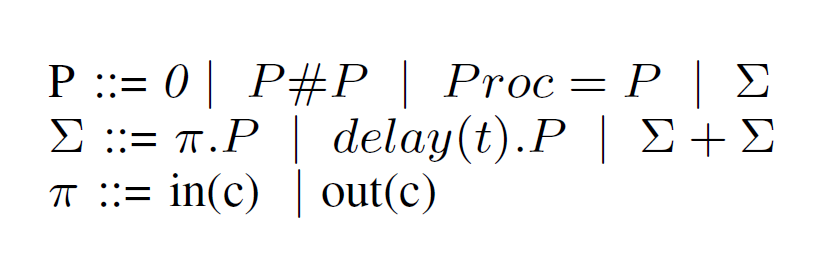 # : concurrent execution
		. : sequential exec
		+ : stochastic choice
		in(c), out(c) :  atomic action
		delay(t) : stochastic delay

handshake: in(x).P  # out(x).Q  →   P # Q
when multiple active terms available for handshaking, they are selected stochastically via Gillespie algorithm
CEC 2011
9
SPI calculus: context free grammar
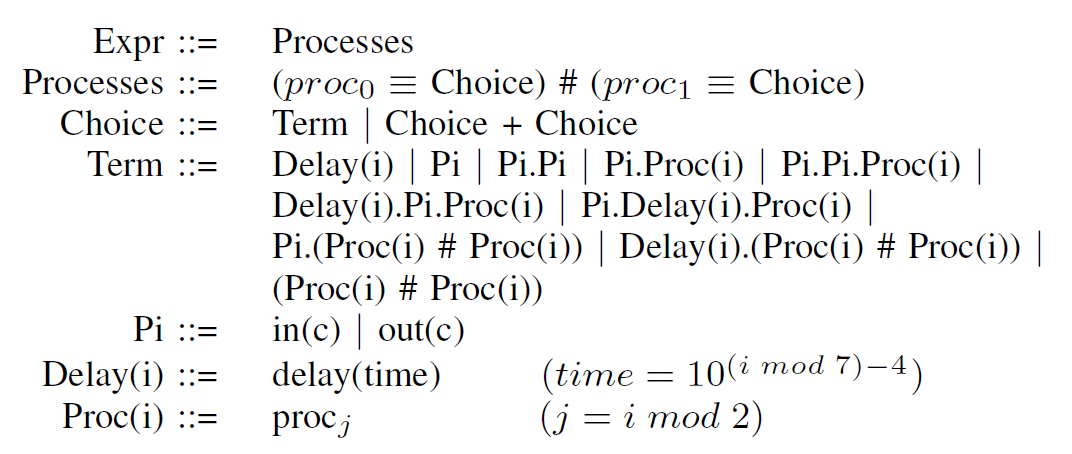 Grammar-guided GP: DCTG-GP
Prolog-based
DCTG: define syntax and semantics in one framework
syntactic, knowledge-based constraints easy to introduce
exploration of more sensible areas of search space
CEC 2011
10
Feature analyses
Time series: highly studied phenomena
modeling
prediction
eg. financial prediction, weather forecasting,...

Imada (2009) used statistical features to characterize stochastic process behaviours
based on those in [Nanopoulos et al 2001; Wang et al. 2006]
stochastic, noisy behaviours can be reasonably characterized
The general problem is intractable:  time series for Turing machine states.
CEC 2011
11
Features selectively used here
μ: mean
σ: standard deviation
Kurtosis: peakness wrt normal distribution
Serial correlation (sc): fit to white noise model
Chaos: sensitivity on initial values
Teravirta: degree on non-linearity
Adjusted frequency: cyclic activity of possibly varying 				frequency
CEC 2011
12
Dealing with stochastic processes
One process may produce different behaviours...





Feature scores will vary accordingly: fitness noise.
Might perform multiple interpretations per fitness evaluation.
How to identify a solution from a run?
“Best” score may be accidentally good.
A higher quality solution might have a worse score, due to statistical chance.
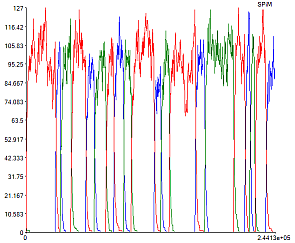 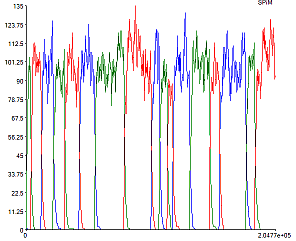 CEC 2011
13
Obtaining target behaviours
Target SPI model simulated 1000 times.
Mean and standard deviation for all feature values determined.
Candidate features selected:
Stability(z-score):



Select features based on stability, and perceived value of that feature for target behaviour of interest.

Note: Some features may be more stable than others. 
       This does not necessarily mean they are descriptively valuable.
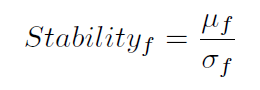 CEC 2011
14
1. Lotka-Volterra
Dynamic model of predator-prey equilibrium
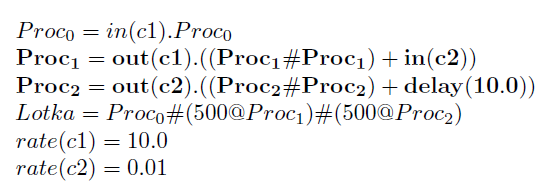 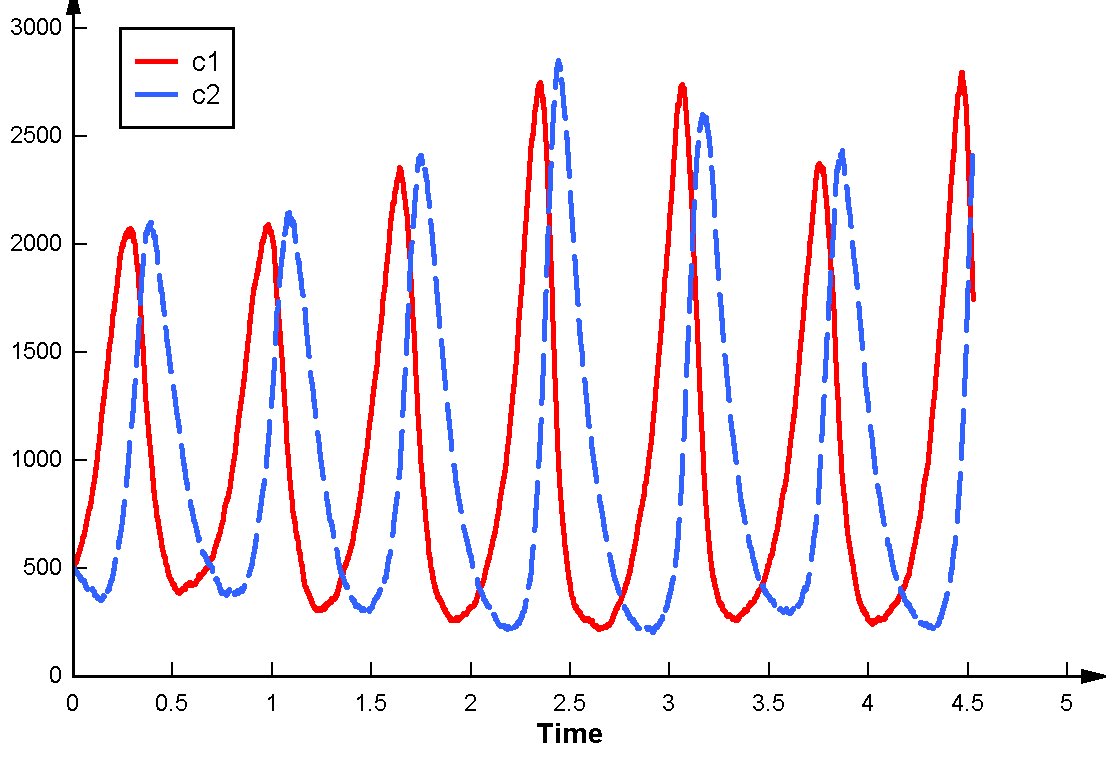 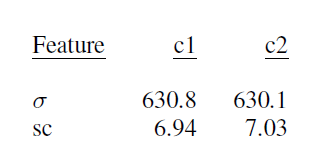 CEC 2011
15
2. Repressilator
Autocatalytic reaction with noisy oscillating behaviour
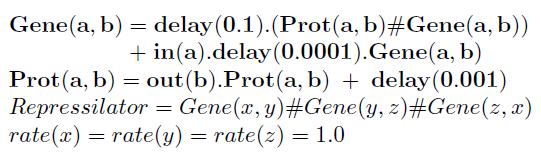 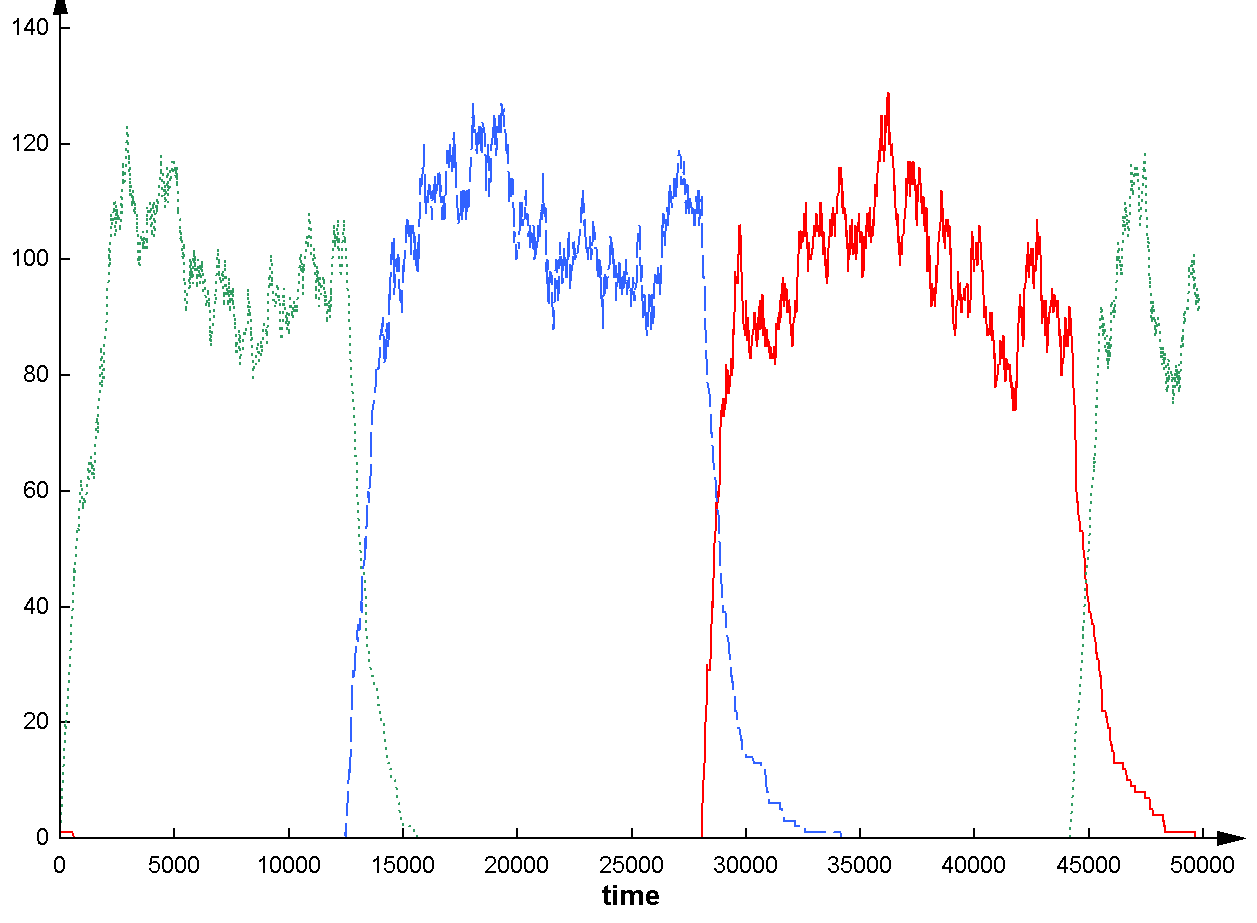 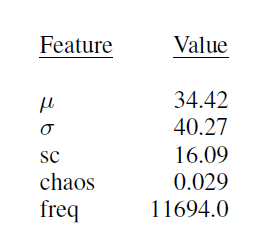 CEC 2011
16
3. Oregonator
Another autocatalytic reaction
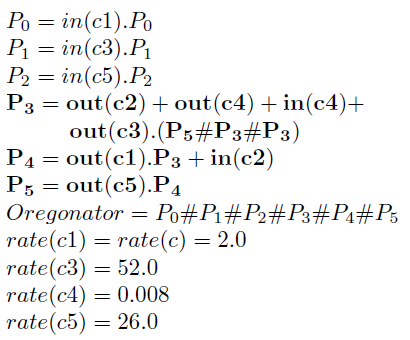 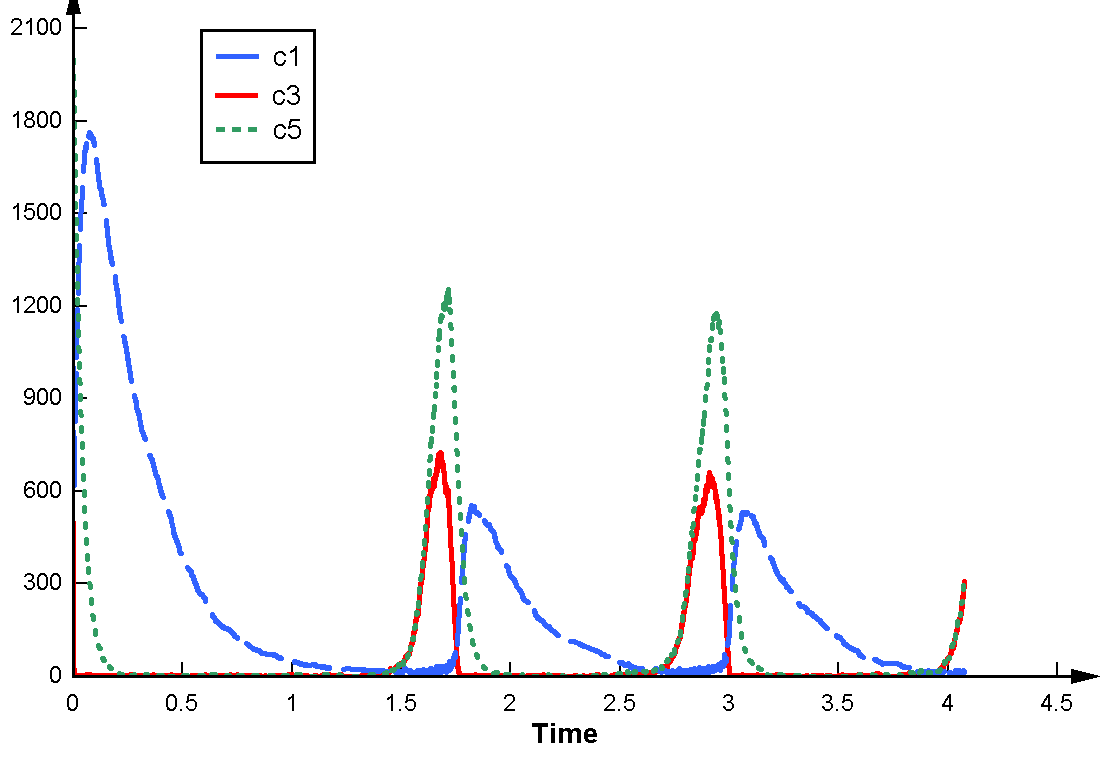 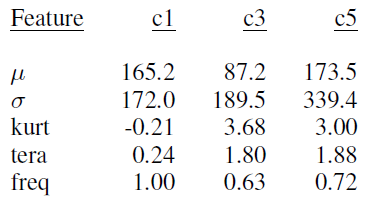 CEC 2011
17
SPI parameters
CEC 2011
18
GP Parameters
CEC 2011
19
Results
Total: 500 solutions per experiment (20 runs each)
Exact solution is syntactic match with target model.
All behavioural matches turned out to be syntactic matches.
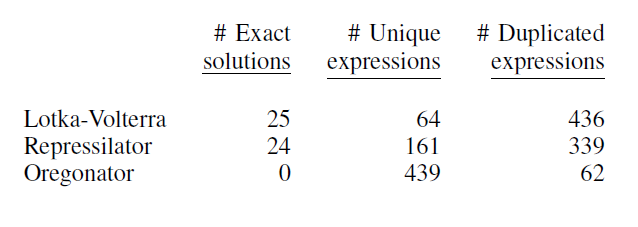 CEC 2011
20
Results: feature matches
Each candidate solution interpreted 100 times.
z-score match of feature at 95% significance is a “hit”
Oregonator has 15 features in total
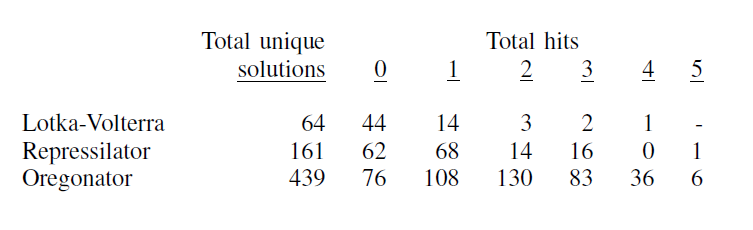 CEC 2011
21
Error plot: Lotka-Volterra (avg best)
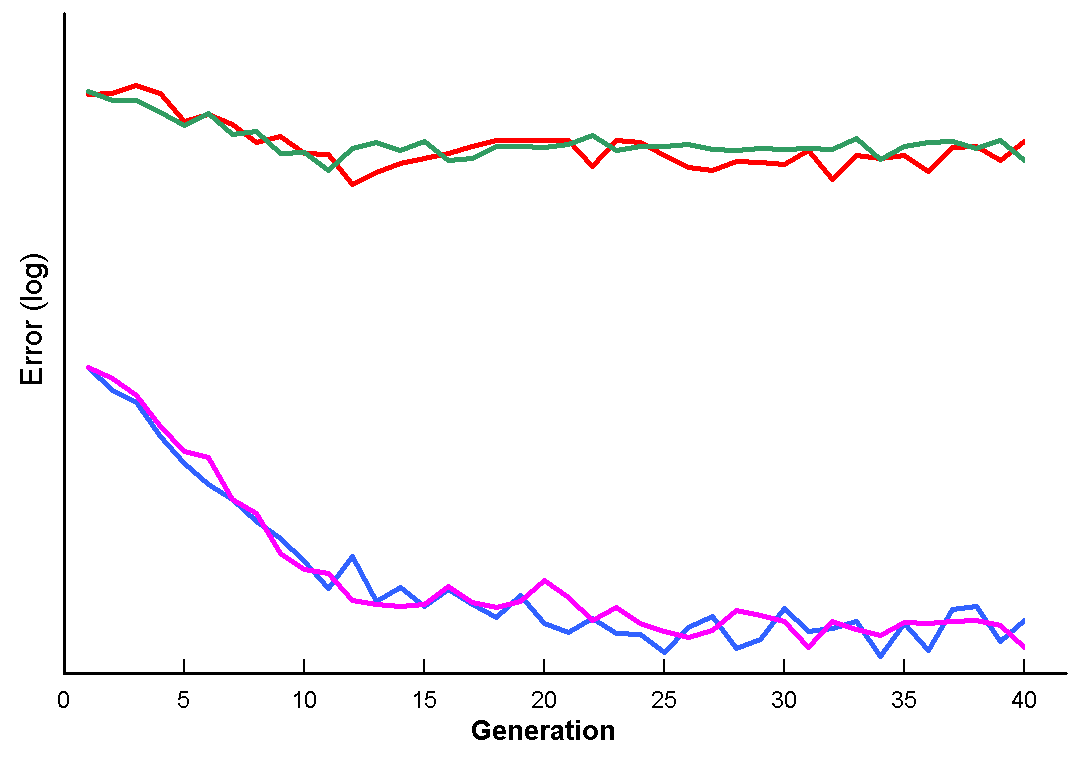 CEC 2011
22
Error plots: Lotka-Volterra (avg popn)
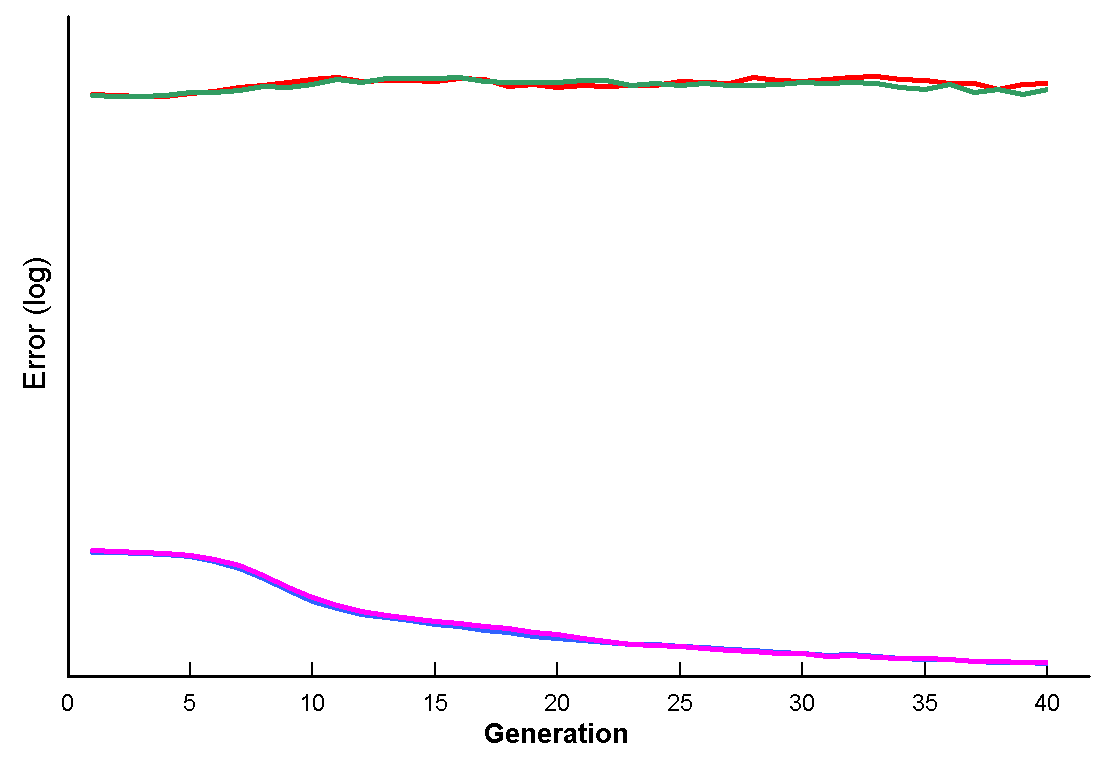 CEC 2011
23
Error plot: Oregonator (avg best)
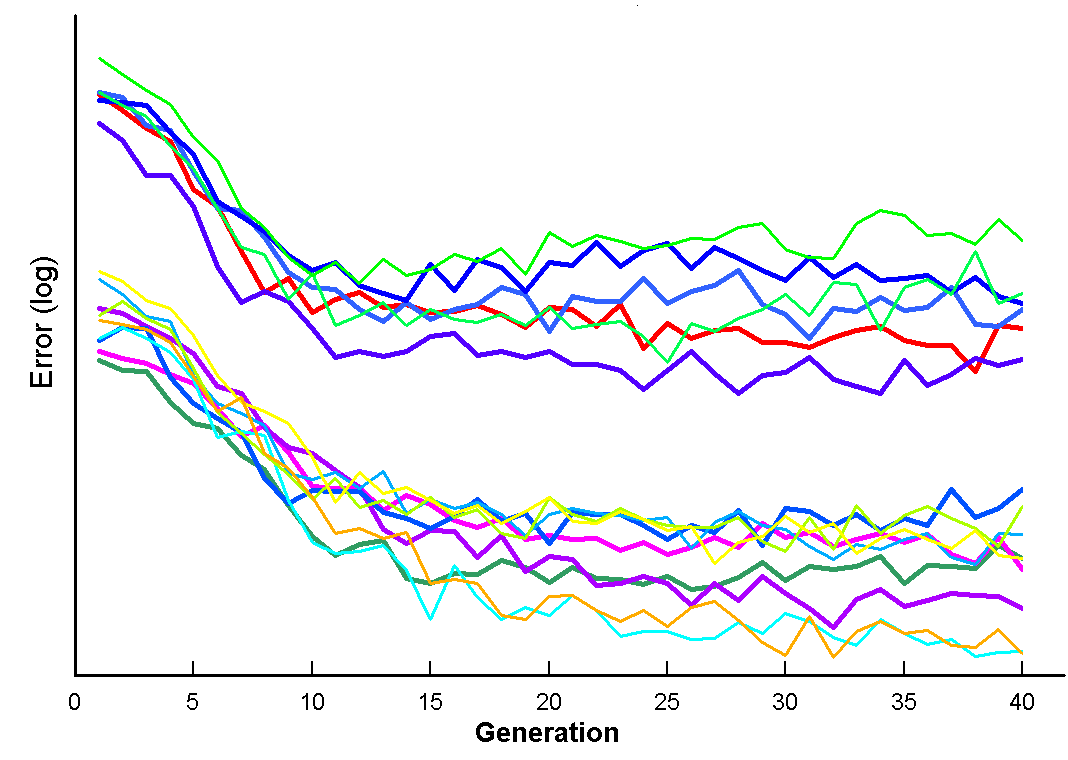 CEC 2011
24
Error plot: Oregonator (avg popn)
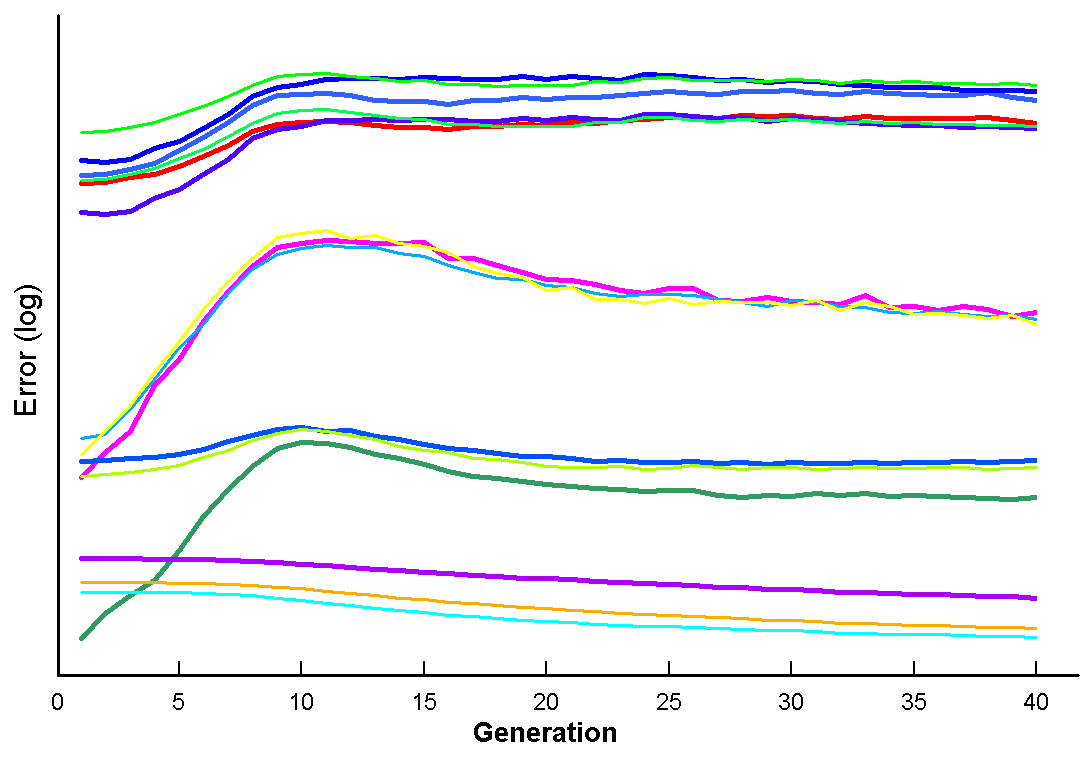 CEC 2011
25
One Oregonator solution
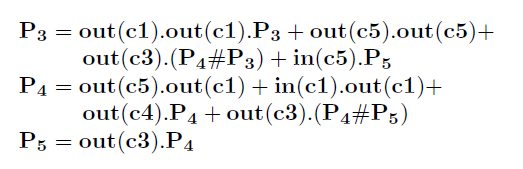 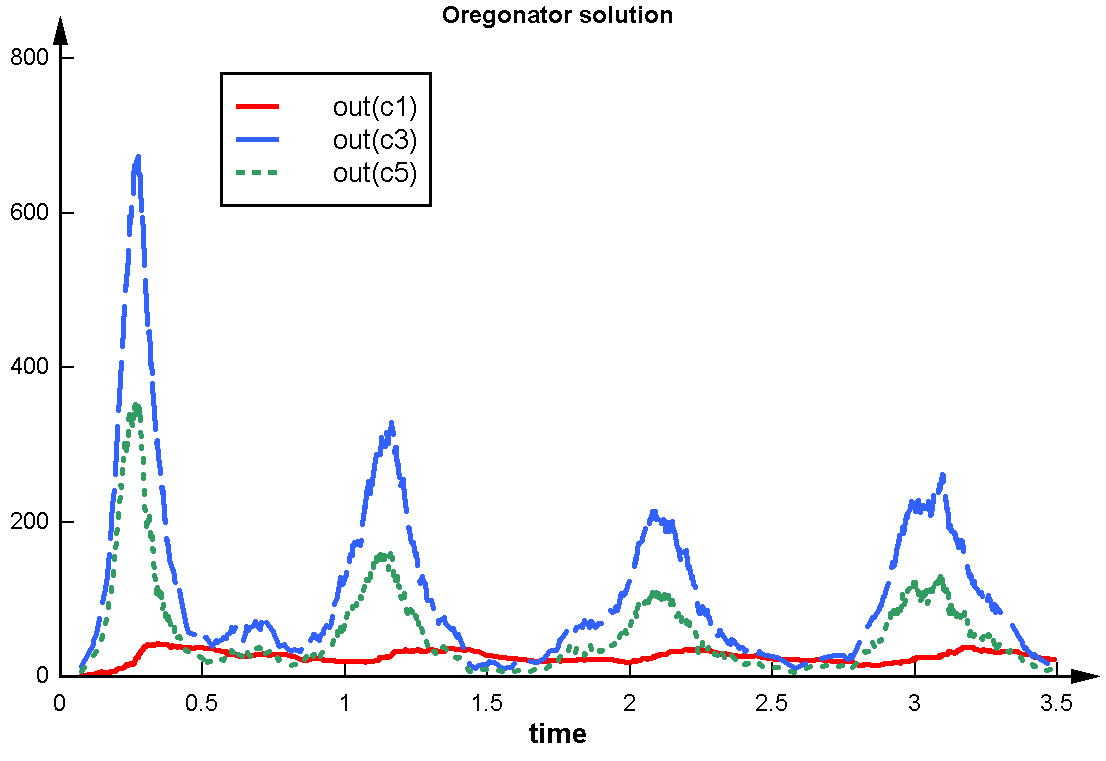 CEC 2011
26
Results
Good results for Lotka-Volterra and Repressilator.
Behavioural matches = syntactic matches with target.
Fortuitous selection of features for these processes.

Unsuccessful for Oregonator.  Reasons may include...
Inappropriate feature selections. 
Excessive number of features and channels.
Simulation time was too short. Could not capture oscillation easily.
Need further refined constraints in CFG, to manage complex search space.
CEC 2011
27
Conclusions
Best results so far using GP to evolve models in raw SPI calculus.
summed rank variations shown to be superior to Pareto ranking [Ross & Imada 2010], statistical weighting [Ross & Imada 2009]

SPI calculus is a challenging language for GP.
Not well behaved during evolution: lots of non-functional expressions.
But challenges are gifts!

Future work: scaling upwards...
Feature selection strategies.
More effective grammatical constraints for SPI calculus.
Higher-level modeling languages:  gene gates, PIM, BlenX, etc
CEC 2011
28